Pertemuan 3Ruslan Ramli
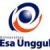 Terminologi
Medsos adalah platform yang muncul di media siber

Mandibergh (2012),   medsos: media yang mewadahi kerjasama di antara   pengguna yang menghasilkan konten

Van Dijk (2013),   medsos: platform media yang fokus pada eksistensi pengguna yang memfasilitasi mereka dalam beraktivitas maupun berkolaborasi. Medsos sebagai medium online yang menguatkan hubungan antarpengguna sekaligus sebagai sebuah ikatan sosial
Terminologi
Thomas Friedman (2007): The world is flat
Richard Hunter (2002): World without secret
Daniel Lerner: revolusi komunikasi
Daniel Bell: masyarakat pasca industri
Alvin Toffler:abad komunikasi, gelombang ketiga
Marshal McLuhan: global village
Collin Cherry: ledakan komunikasi massa
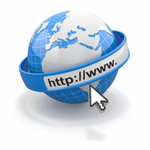 Yang mana itu media baru….
Inisiator Marshal McLuhan (1969)
Istilah untuk menjelaskan konvergensi teknologi komunikasi digital yang terhubung ke dalam jaringan. Itulah internet
Fenomena yang menyertai
Revolusi digital
Hasilkan efek budaya
Sulit diprediksi
Mengubah dinamika hubungan manusia
Mengkonvergensikan  media
Banyak sender banyak receiver
Koran ke online….
Chicago online dilahirkan 1992 oleh Chicago Tribune
republika.co.id (93-94), tempointeraktif.com ke tempo.co (96), bisnis Indonesia (97), kompas cyber media (97) jadi kompas.com (08)
detik.com (98) dengan konsep straight to the poin
Riset Crowdtop & The Wall Street Journal (2014)
839 responden(16-36 thn) : 
   akses internet > media mainstream

Browsing		: 2.34
Social networking	: 3.12
Watch live TV 	: 2.16
Video game		: 1,47
Radio			: 1,15
Koran			: 0, 32
Penetrasi internet di Indonesia
Portal berita di Indonesia (2016 oleh Dewan Pers), 43.000 tapi yang terdaftar 234
Tujuan
Sumber informasi
Aksesibilitas
Jejaring sosial (fb, twitter, ….)
Lowongan kerja (ecommerce)
Unreal to be real (game)
Karakteristik
Network
   detik.com terkoneksi facebook, google,     

Interaktivitas
   pengguna dapat berkomentar di kolom bawah artikel plus emoticon
Digital (analog ke digital, mengubah data jadi angka tanpa ubah objek fisik, missal gambar, teks, suara. Praktis akses angka)
   Ada foto, video, teks yang bisa diakses  langsung dan disimpan oleh pengguna
Hypertekstual, tautan berbentuk teks yang menyediakan jaringan untuk terhubung dengan teks lain. Mempermudah pengguna mencari info yang sama secara cepat 
Ada kolom search  dan tag untuk memudahkan pengguna mengakses artikel sesuai keinginan

Virtual, sesuatu yang nyata jadi virtual (postmodern)
Artikel disertai video streaming dan stasiun tv
Simulasi sebagai imitasi (tiruan) dan representasi
Ada beberapa video dalam menu video yang menampilkan kejadian dari peristiwa atau reka kejadian atas suatu peristiwa
Karakter medsos (nasrullah 2015)
Jaringan
Informasi
Arsip
Interaksi
Simulasi sosial
Konten oleh pengguna
KOMUNIKASI TRADISIONAL, KLASIK, KONSERVATIF, JADUL……
Teori Informasi (Matematis)
Diperkenalkan Claude Shannon (ilmuwan matematika) dan Warren Weaver (1948), Mathematical Theory of Communication. Teori ini masuk tradisi sibernetik dan mengkaji bagaimana mengirim sejumlah informasi yang maksimal melalui saluran yang ada.
Teori ini melihat komunikasi sebagai fenomena mekanistis, matematis, dan informatif. Komunikasi sebagai transmisi pesan dan bagaimana transmitter menggunakan saluran dan media komunikasi.
Model komunikasi baru
Komunikasi tradisional
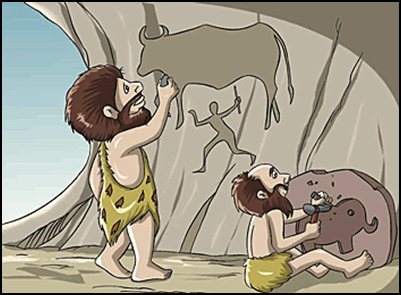 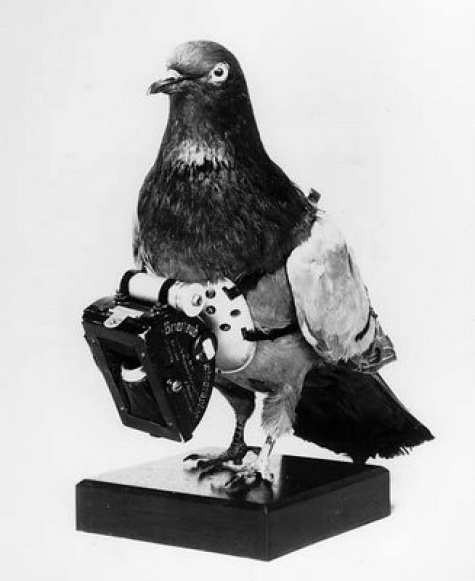 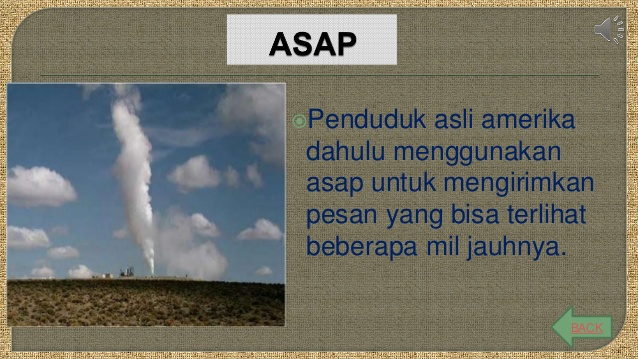 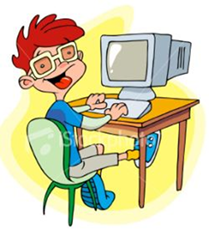 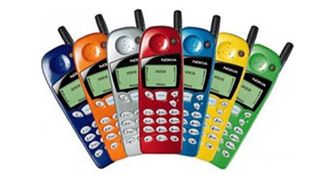 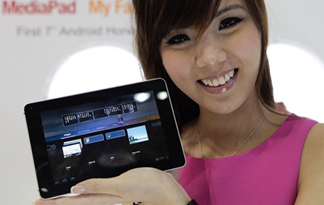 KOMUNIKASI VIRTUAL
Komunikasi yang dipahami sebagai virtual reality pada ruang lingkup dunia maya dengan menggunakan internet; bidang perdagangan/bisnis (e-commerce), bidang pendidikan (e-education), kesehatan (telemedicine), pemerintahan (e-government).
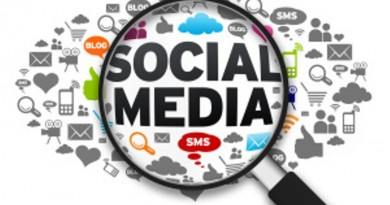 Syarat virtual community(Geoffrey Liu  dalamJurnal Computer-Mediated Com)
ada virtual public space
ada aktifitas komunikasi dari anggota
ada anggota dalam jumlah besar sehingga berinteraksi,
konsistensi 
ada interaktifitas pesan verbal, pesan simulasi aksi dan konsistensi penggunaan nickname
email
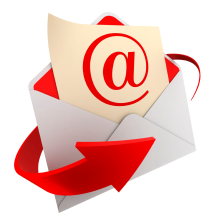 Electronic Mail. Pesan biasanya berupa teks yang dikirimkan dari satu alamat ke alamat lain di jaringan internet. Formatnya username@host.domain, misalnya: faqih@gmail.com atau firza@yahoo.com
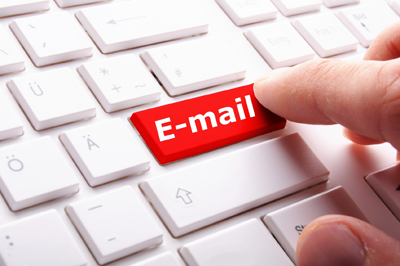 Model komunikasinya linear sederhana, sehingga proses penyampaian pesannya lebih cermat.
Pola-pola penyusunan pesannya sama, terstruktur.
Hemat & multifungsi
Chat
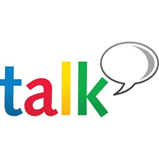 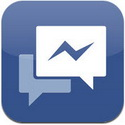 Chatting adalah program bagi pengguna internet bisa mengenal orang lain walaupun berada jauh. 
Chatting bisa melihat wajah orang yang baru dikenal jika ada satu alat WEBCAM.
Tingkat kepercayaan sangat rendah karena setiap pengguna dapat dengan mudah menghilang atau memutuskan jaringan server
Chatting berfungsi sebagai sarana komunikasi interpersonal dan komunikasi kelompok
Dalam dunia nyata, Anda kesulitan berkomunikasi kepada lebih dari satu target bicara. Misalnya, Anda sulit berkomunikasi melalui telepon dengan pacar ketika ada di tengah keluarga.
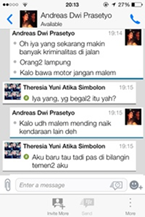 WEB
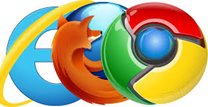 World Wide Web, sebuah sistem informasi dalam bentuk teks, gambar, suara, dan lain-lain dipresentasikan dalam bentuk hypertext
Timeless dan Borderless
Detail dan uptodate
Kekurangan
Dapat diakses semua  yang baik dan buruk
Terjadi kejahatan internet seperti penipuan undain berhadiah, hacking, cracking, pornografi.